Мастер-класс
Через прошлое в будущее
Подготовили
Кодинцева Татьяна Васильявна
Бриткина Татьяна Ивановна
учителя английского языка
МБОУ лицей, ЛОБНЯ, 2021
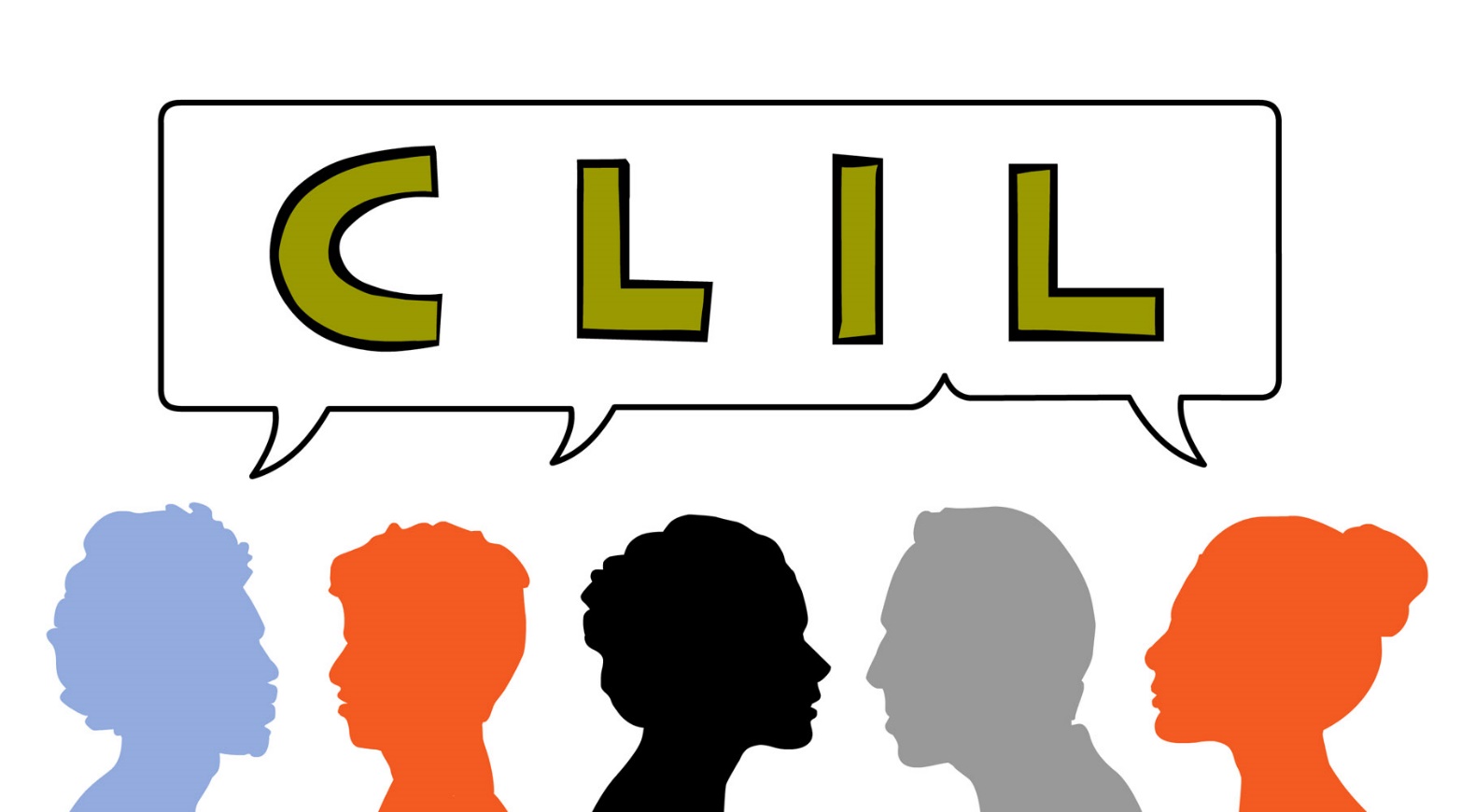 Content
Language
Integrated
Learning
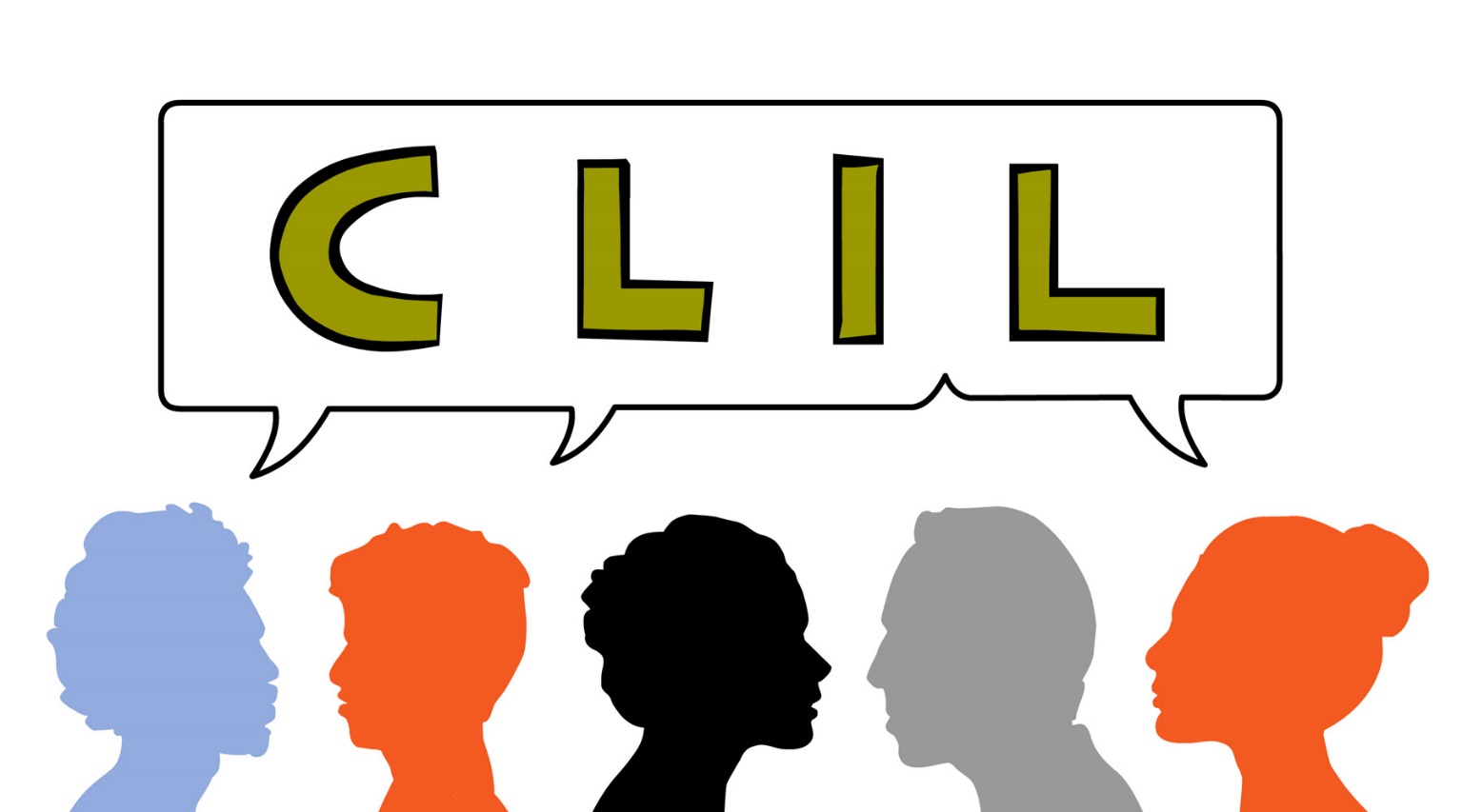 Content
Language
Integrated
Learning
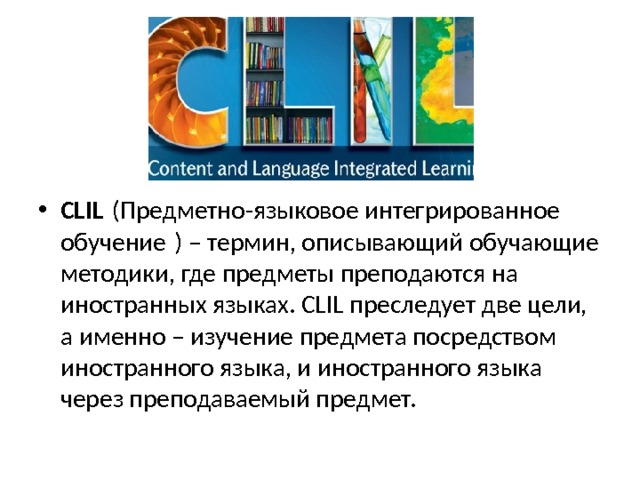 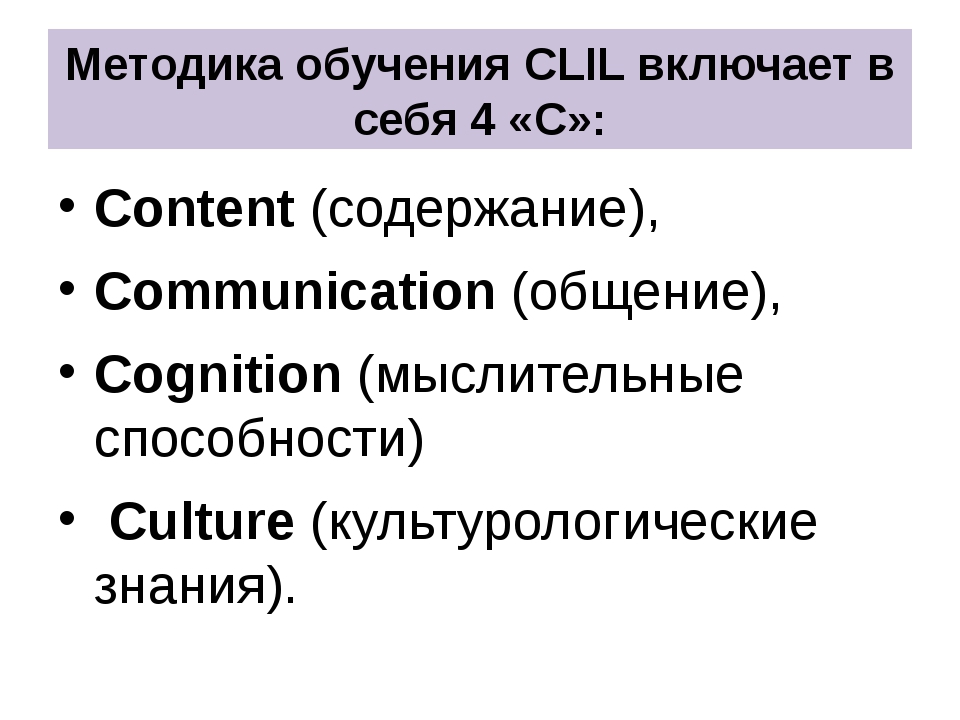 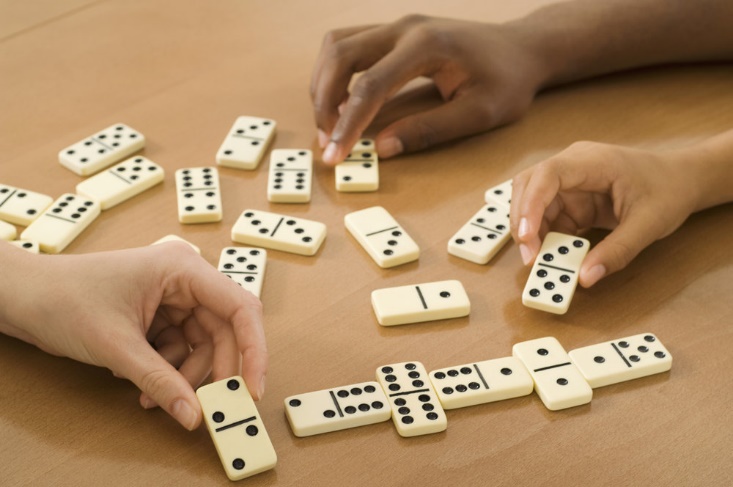 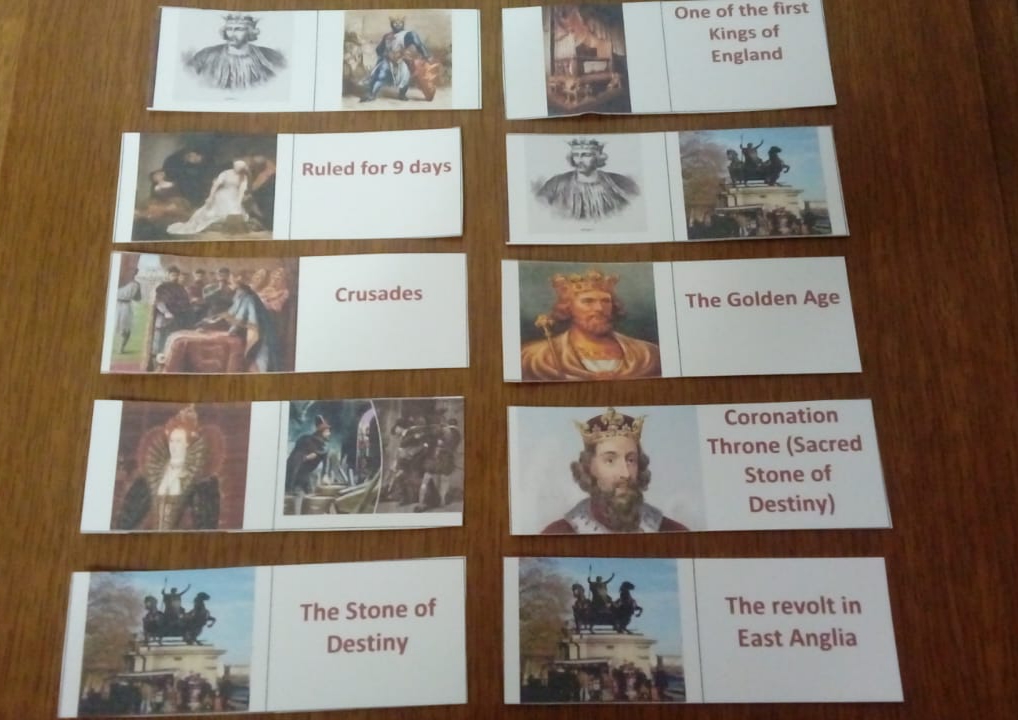 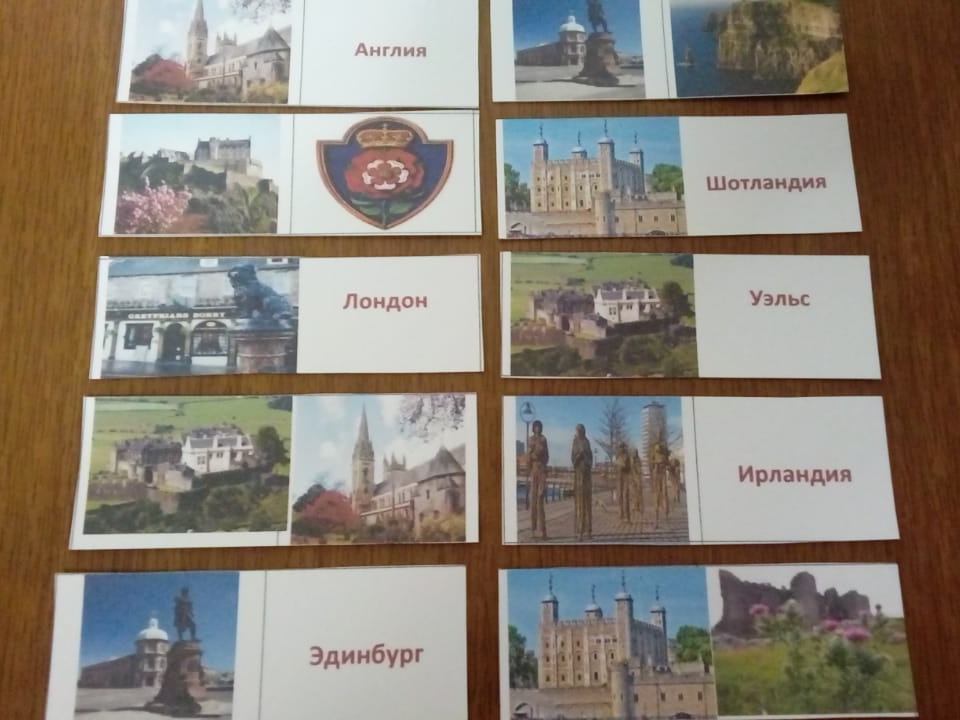 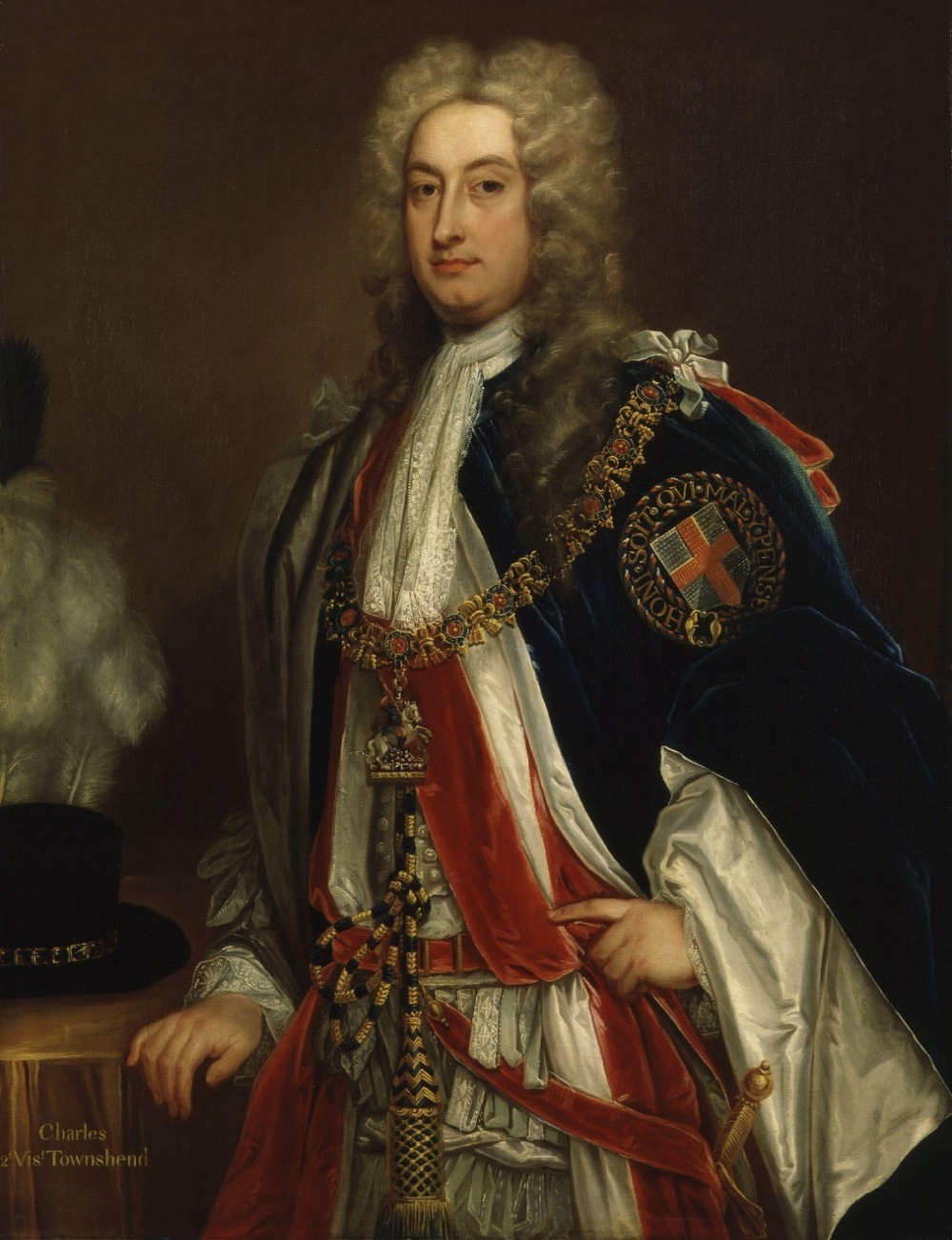 «Саксоно-латинско-датско-нормандский наш язык»
( Д. Дефо)
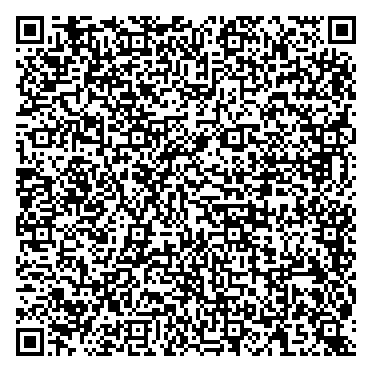 ссылку на дополнительную текстовую информацию по теме;
ссылку на видео фрагмент;
расшифровку ответа на вопрос;
ссылку на аудиозапись;
ссылку на онлайн-викторину;
ссылку на интерактивное задание;
ссылку на совместную презентацию или онлайн-доску
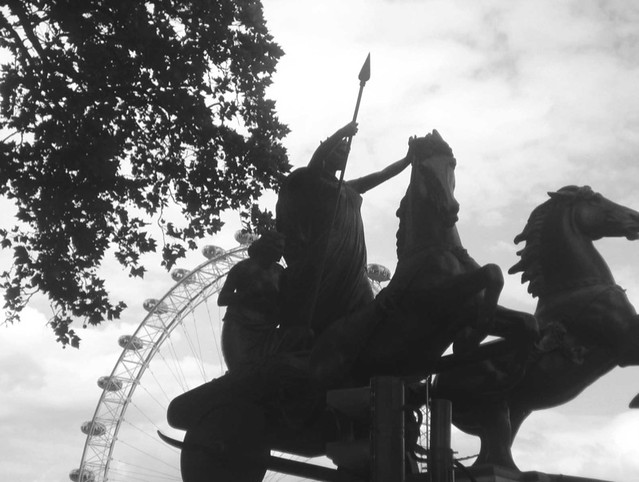 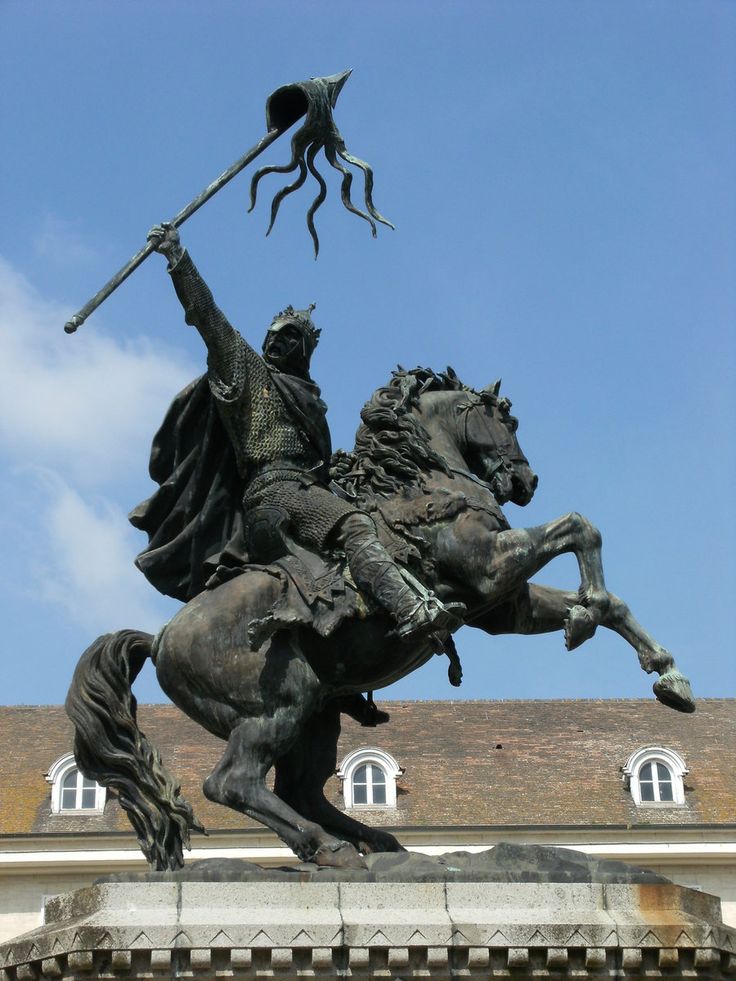 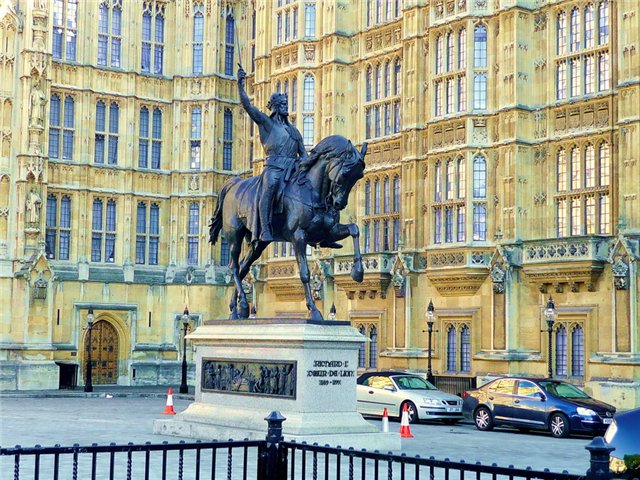 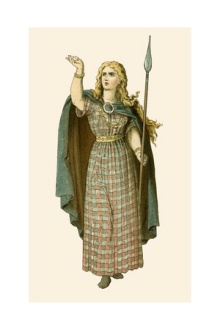 Ролевая игра
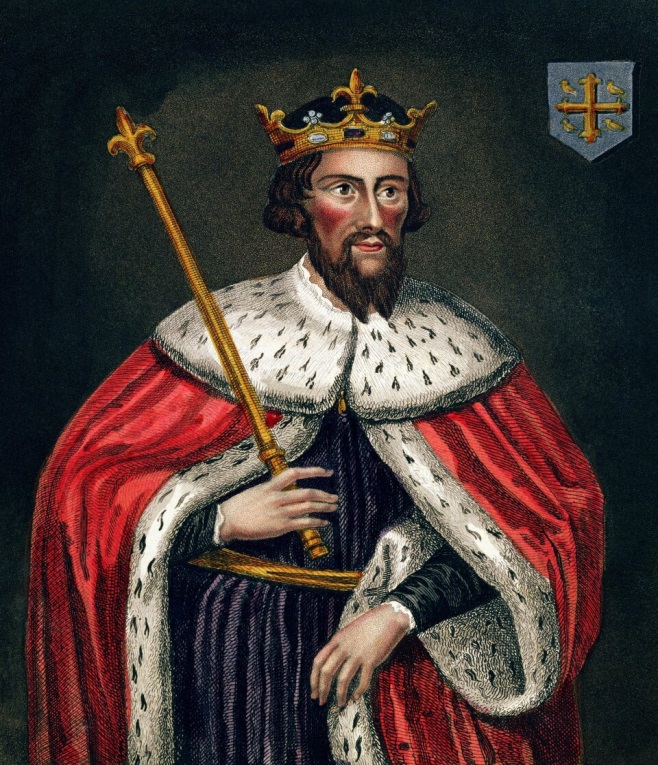 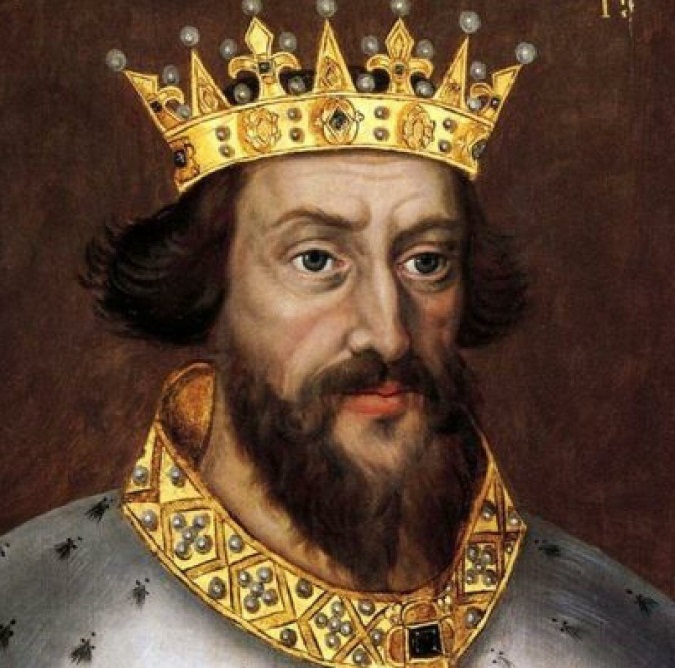 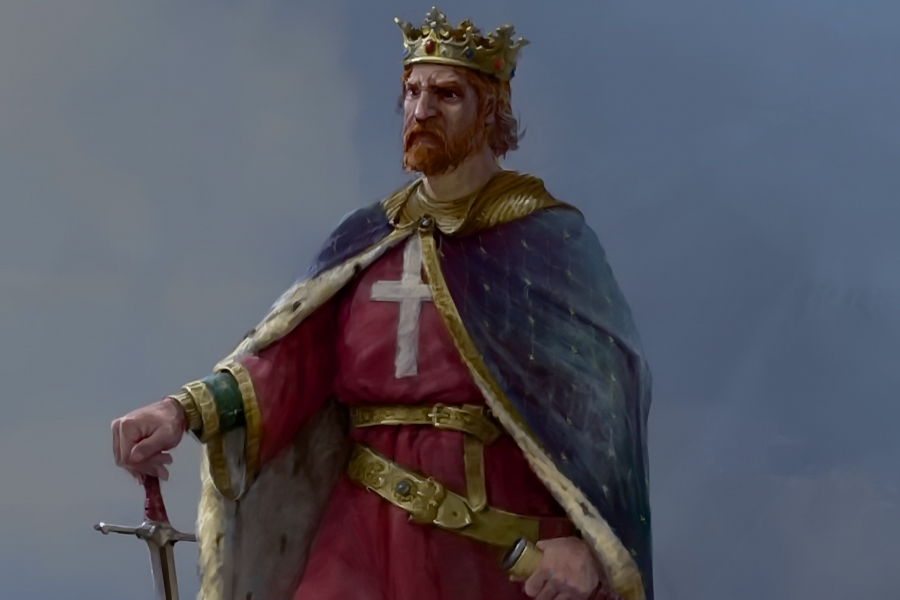 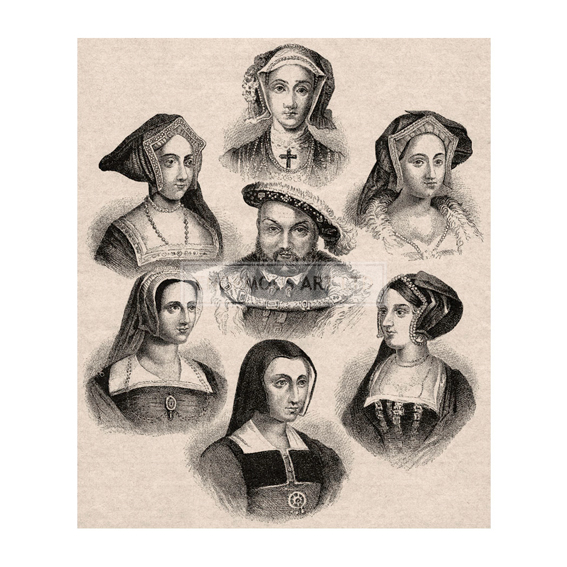 Divorced, beheaded, died
Divorced, beheaded, survived
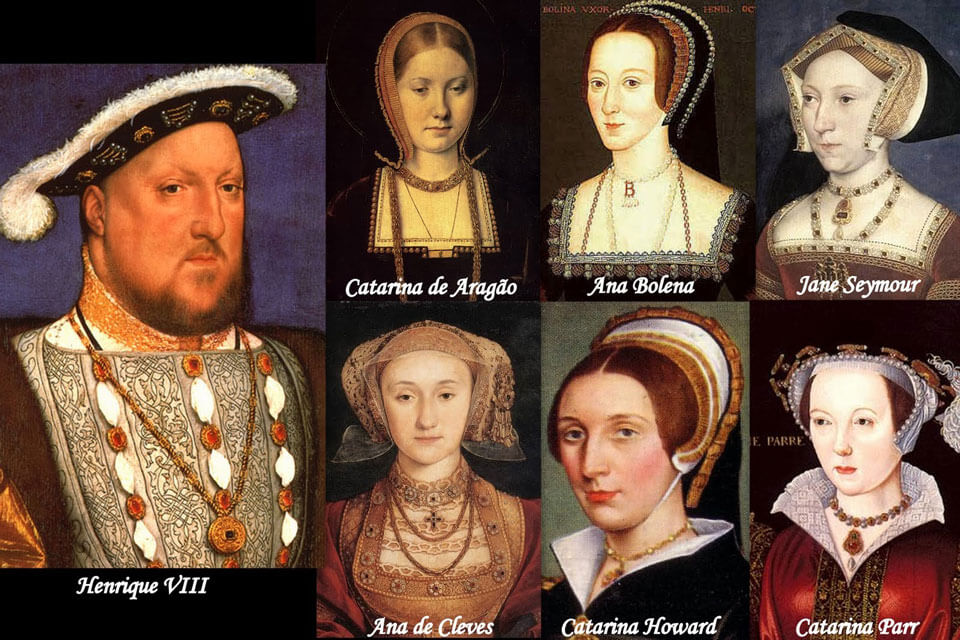 Узники Тауэра
Уильям, барон Гастингс
Анна Болейн
Маргарет, графиня Солсбери
Екатерина Говард
Джейн, виконтесса Рочфорд
Леди Джейн Грей
Роберт Деверё, 2-й граф Эссекс
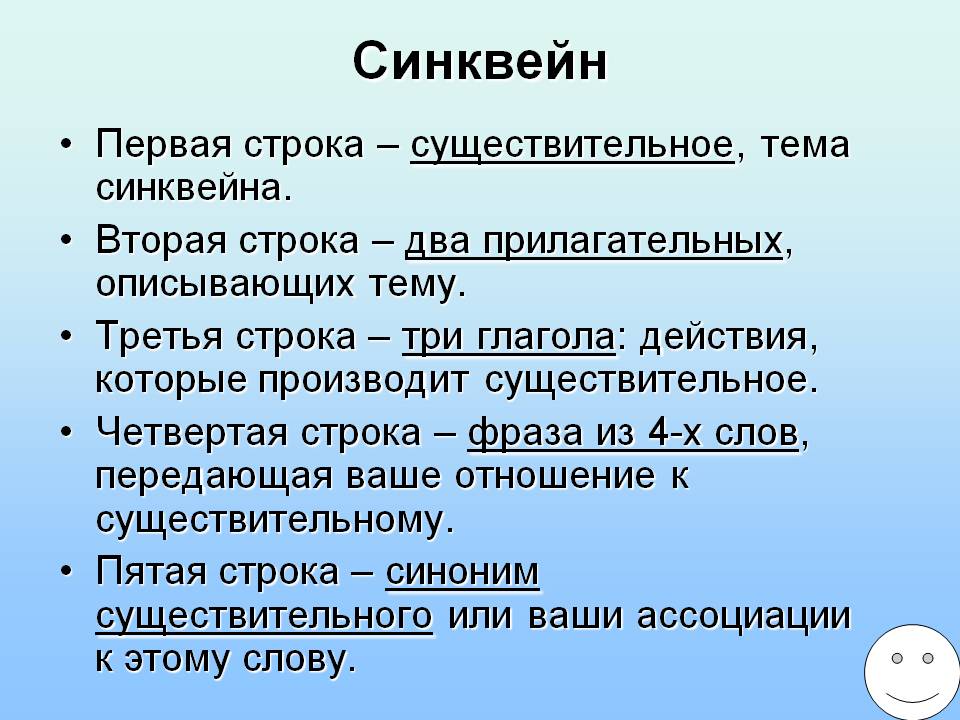